Kennisclip gevaren ontdekkingsreizen
Marc den Ouden
Gevaren ontdekkingsreizen
Ziekte
Plaatselijke bevolking
Storm
Ruzie
Ziekte
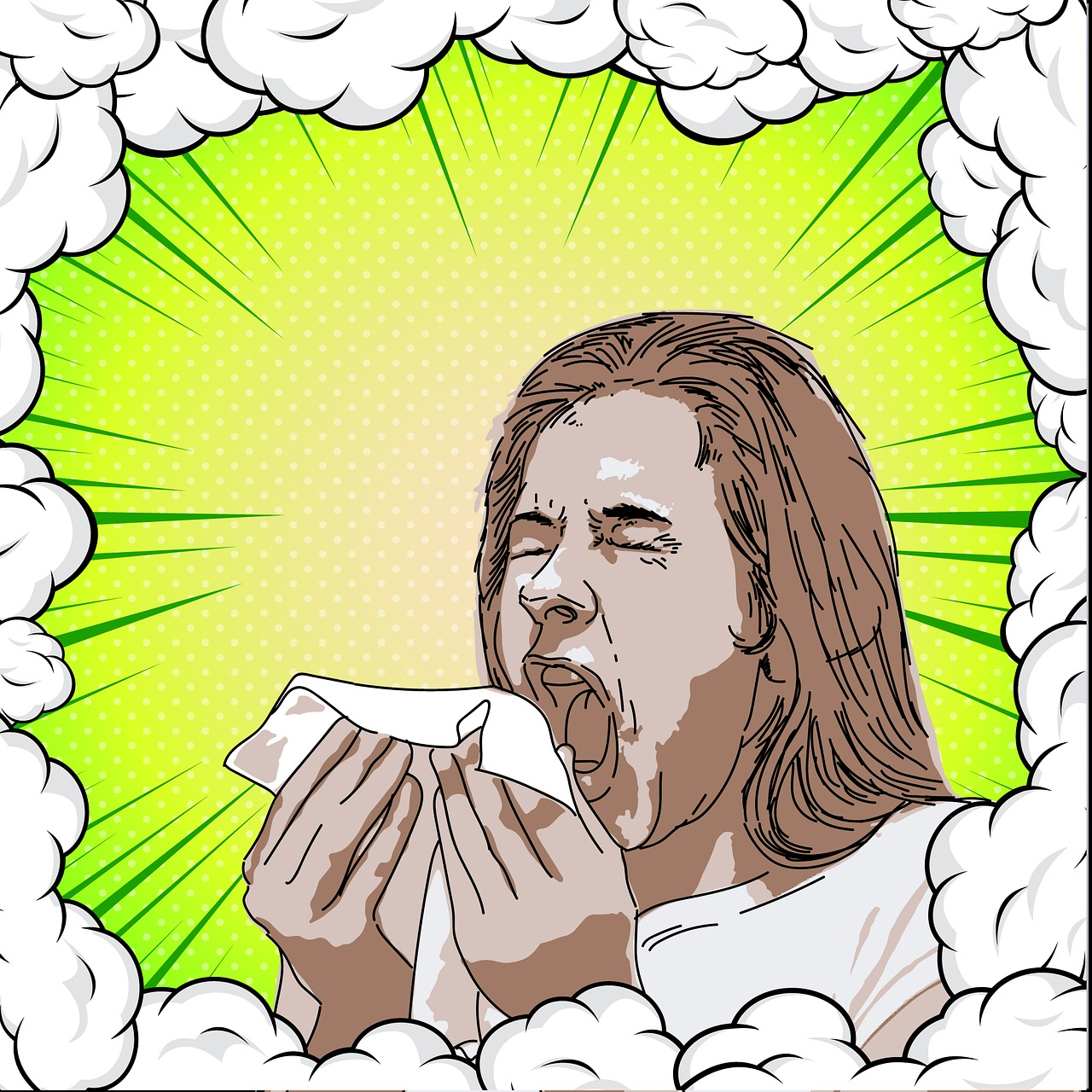 Slechte omstandigheden op het schip
Slecht eten
Slechte hygiëne
Scheurbuik
Plaatselijke bevolking
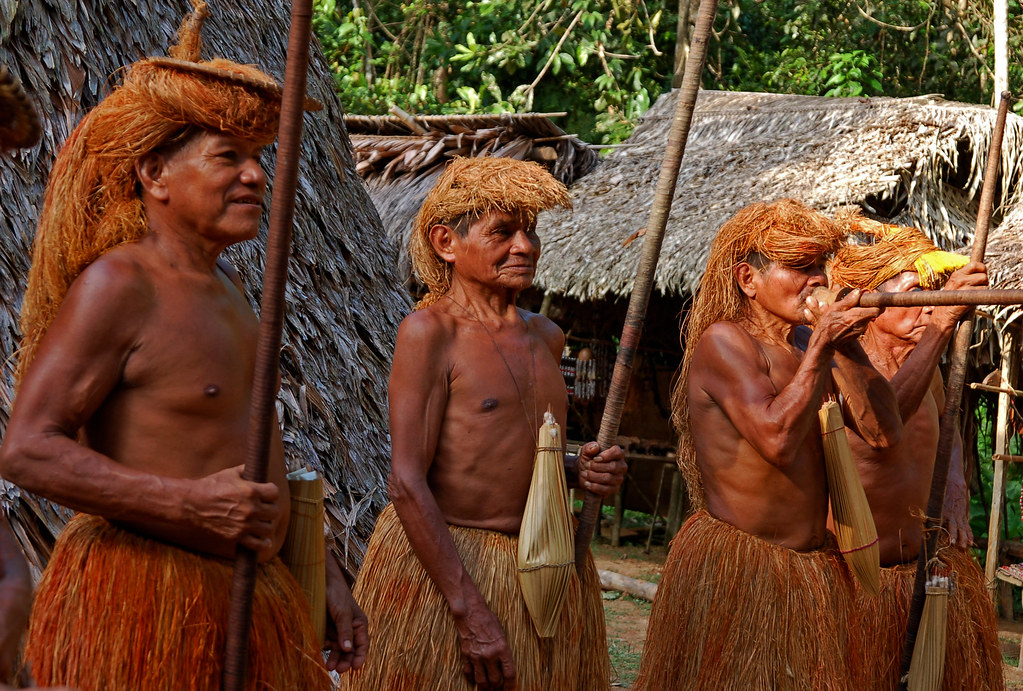 Begon vaak vriendelijk
Europese arrogantie
Christendom
Storm
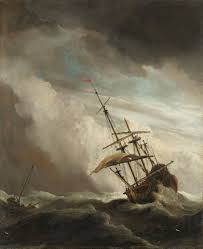 Lange reizen
Gevaarlijke punten
Kaap de Goede Hoop
Ruzie
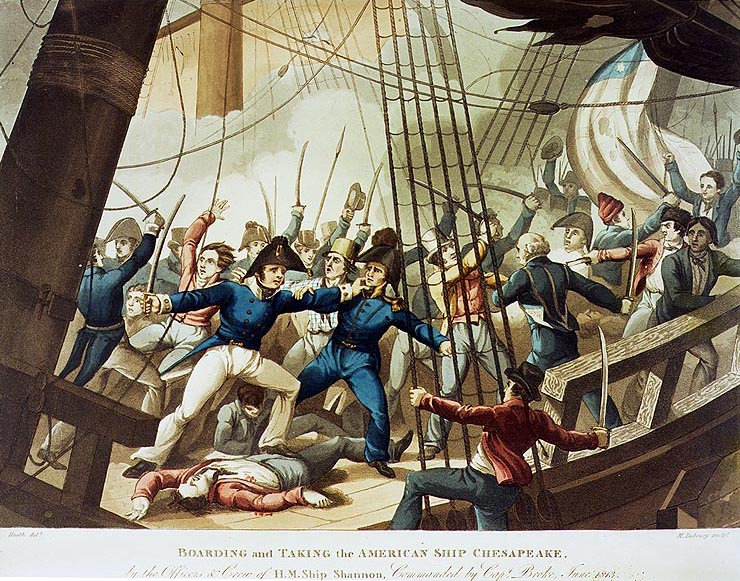 Lang met elkaar op een schip
Vaak criminelen als bemanning
Muiterij
Gevaren op een ontdekkingsreis
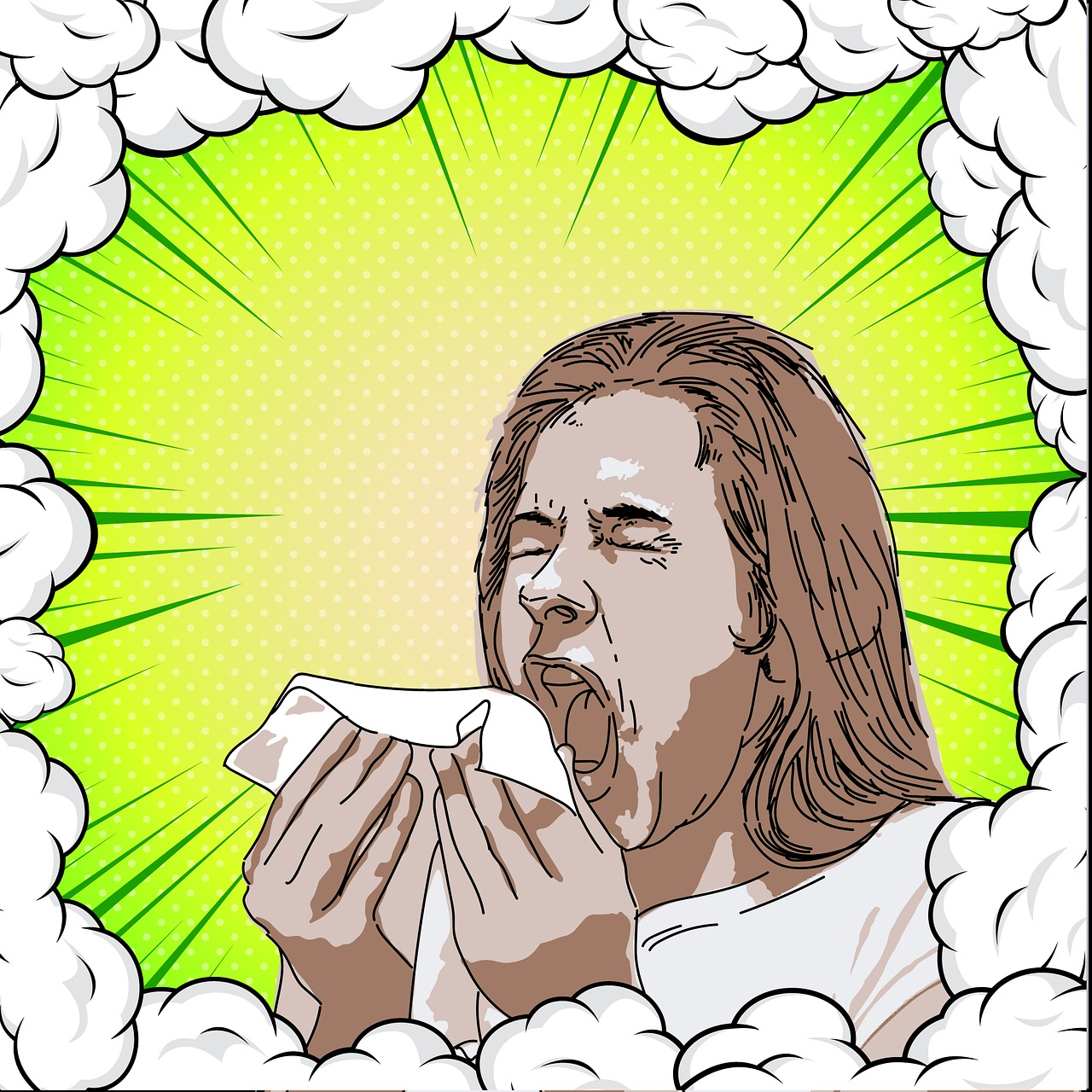 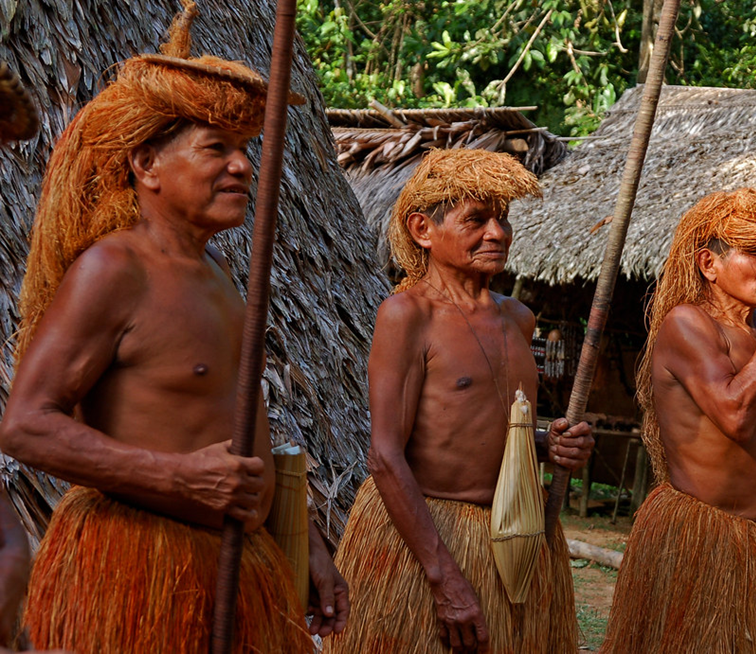 Ziekte
Plaatselijke bevolking
Storm
Ruzie
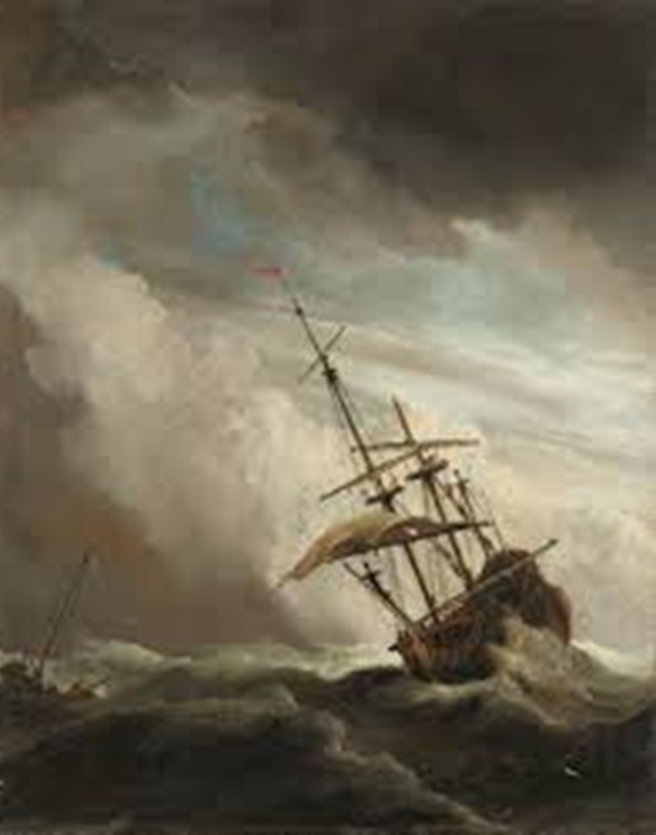 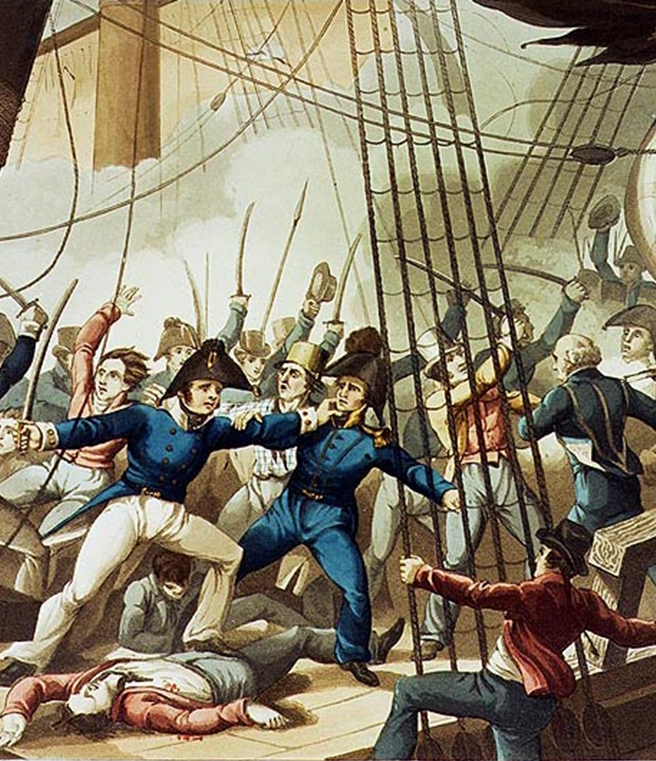